Substitution
Substitution
SAM
1H Q6
Nov 2017
1H Q4
SAM
2H Q18
Nov 2017
2H Q3
1 Marker
SAM
3H Q14
June 2018
2H Q20
SAM 1H Q6
Substitution
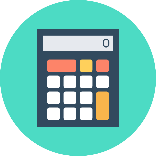 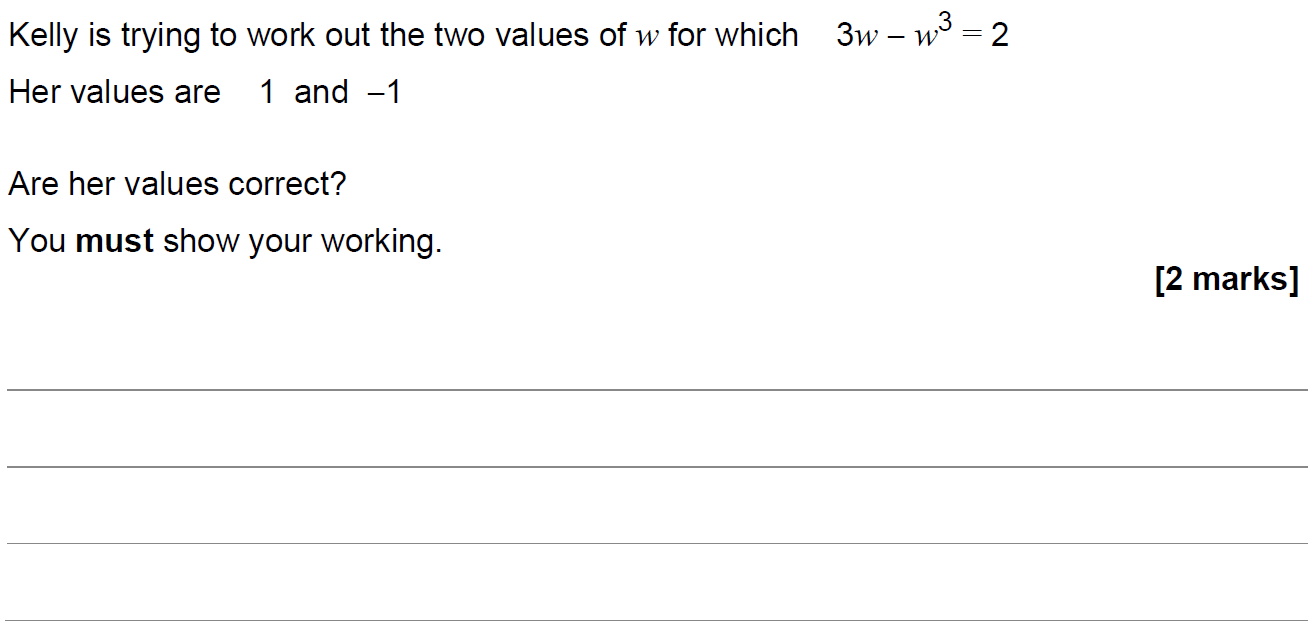 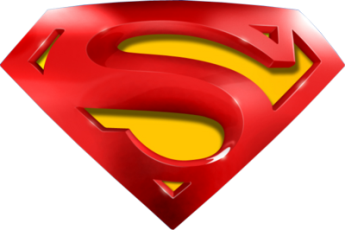 SAM 1H Q6
Substitution
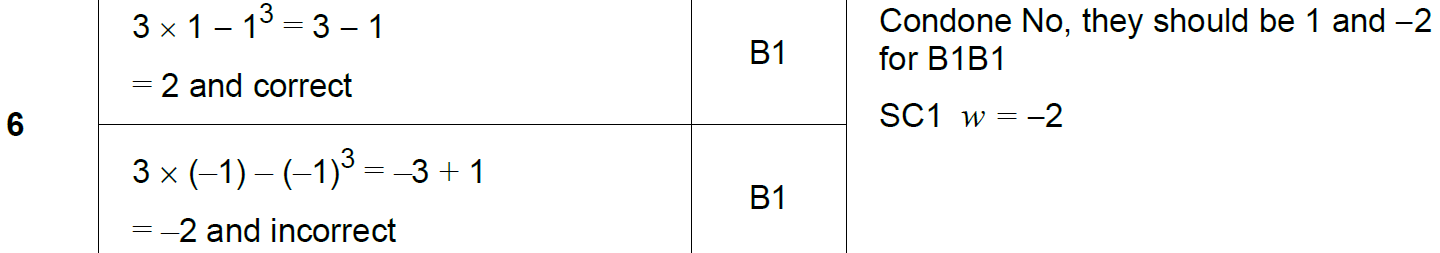 A
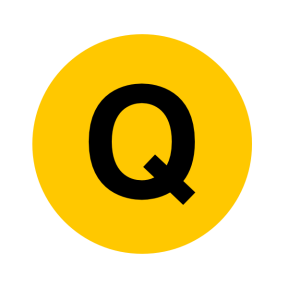 SAM 2H Q18
Substitution
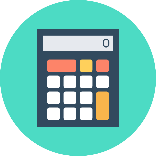 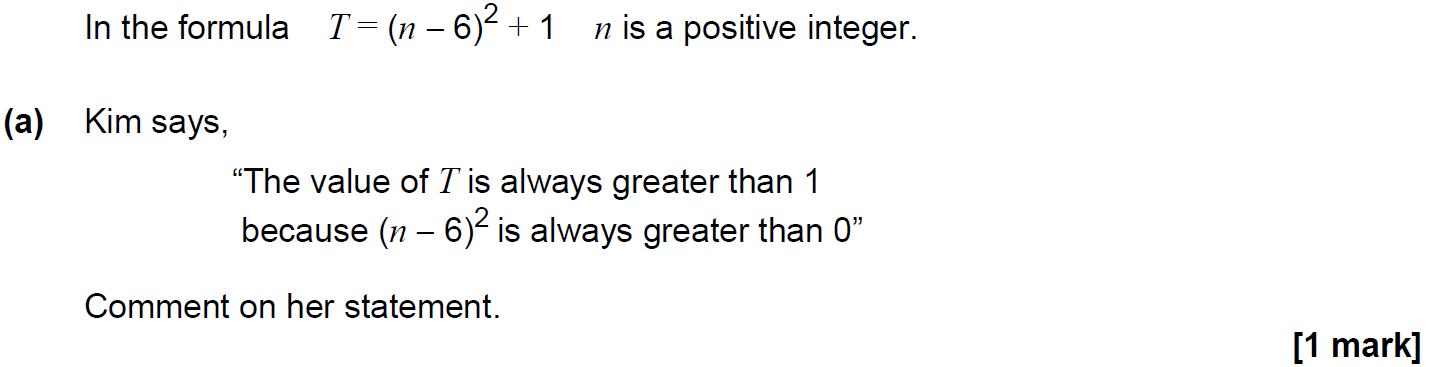 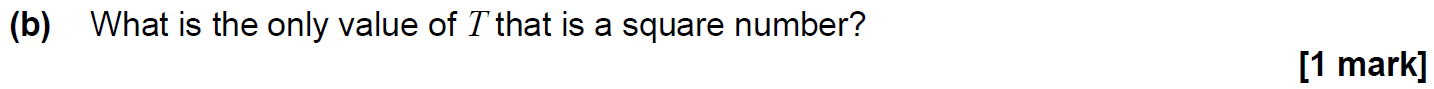 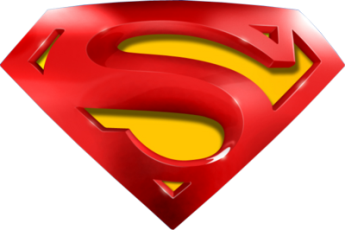 SAM 2H Q18
Substitution
A
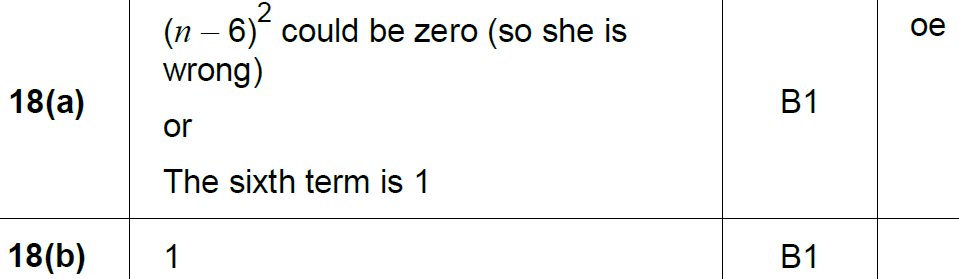 B
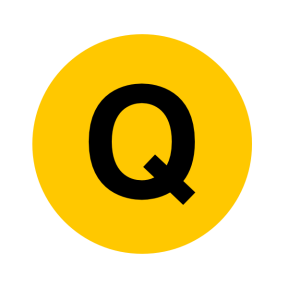 SAM 3H Q14
Substitution
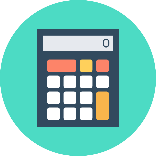 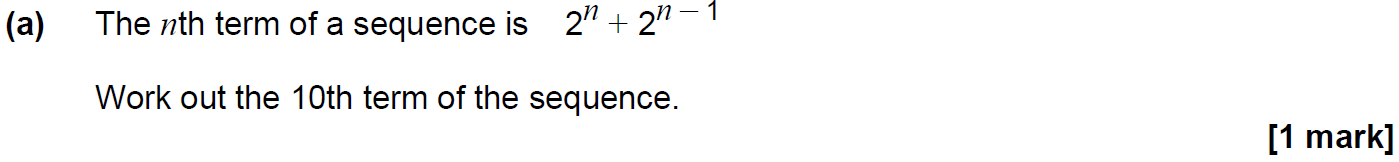 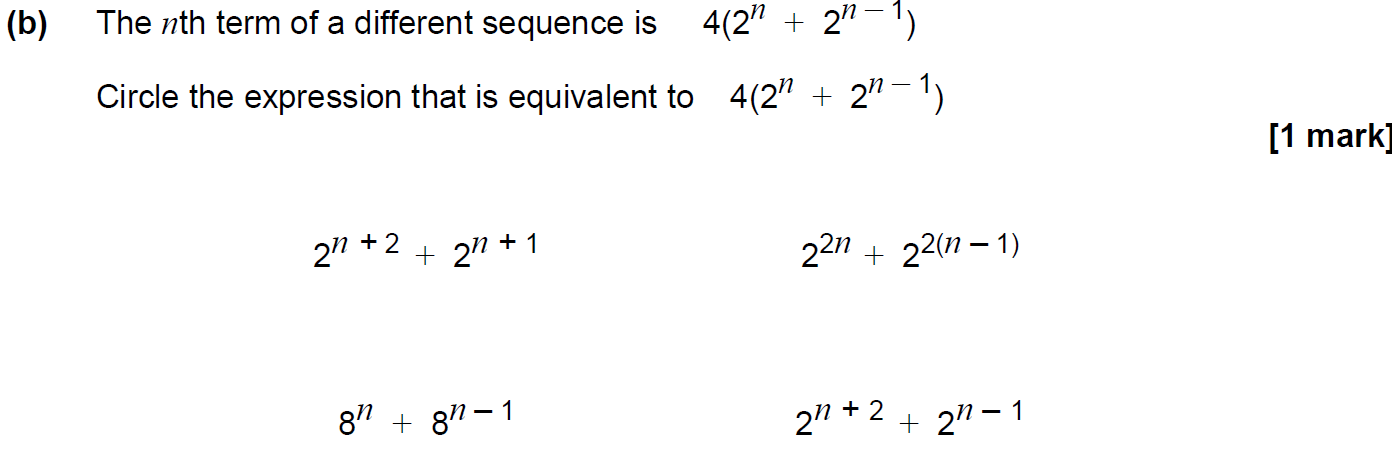 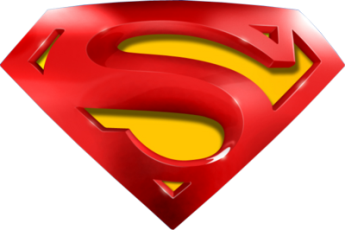 SAM 3H Q14
Substitution
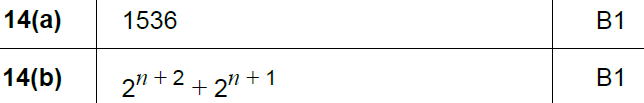 A
B
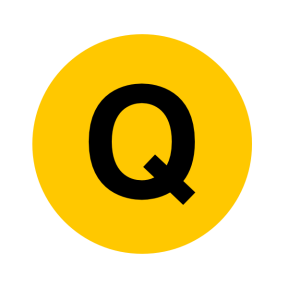 Nov 2017 1H Q4
Substitution
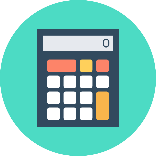 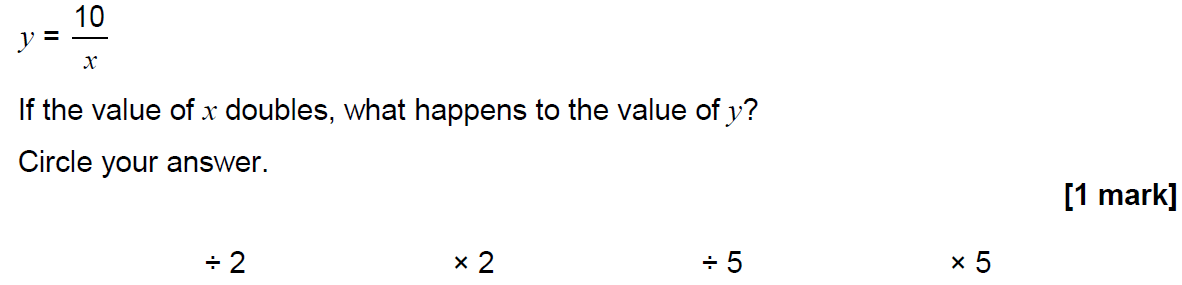 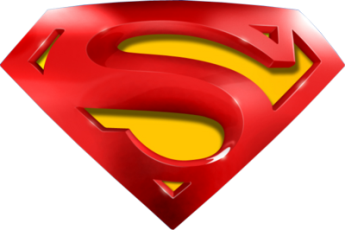 Nov 2017 1H Q4
Substitution
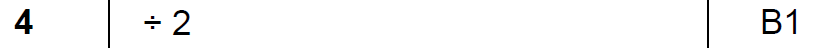 A
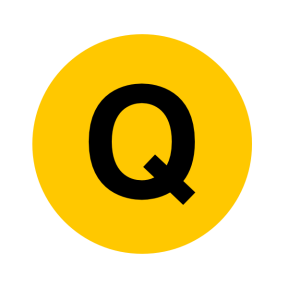 Nov 2017 2H Q3
Substitution
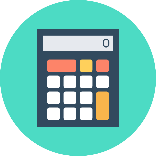 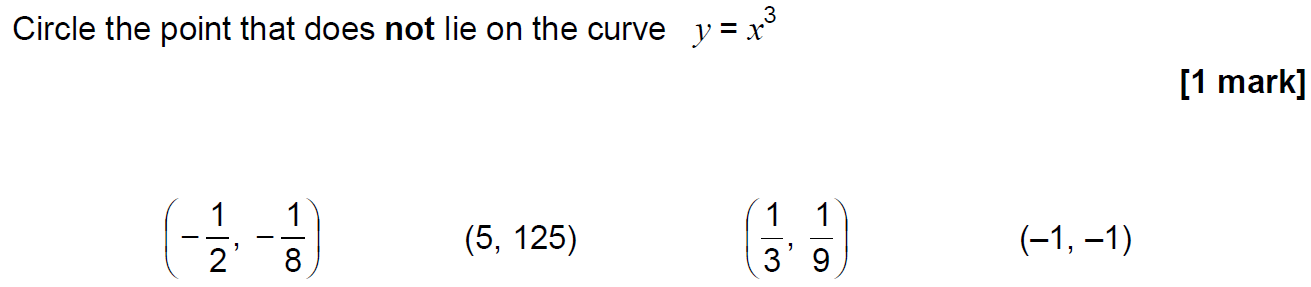 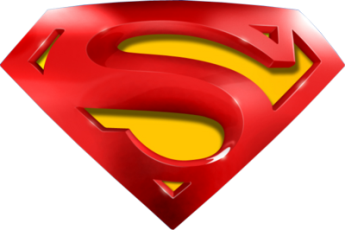 Nov 2017 2H Q3
Substitution
A
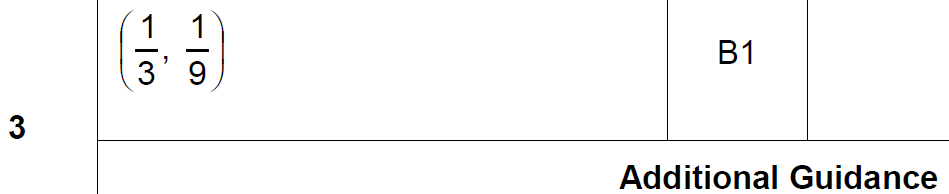 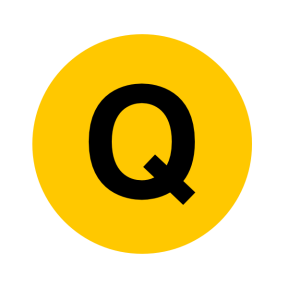 June 2018 2H Q20
Substitution
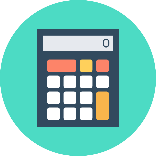 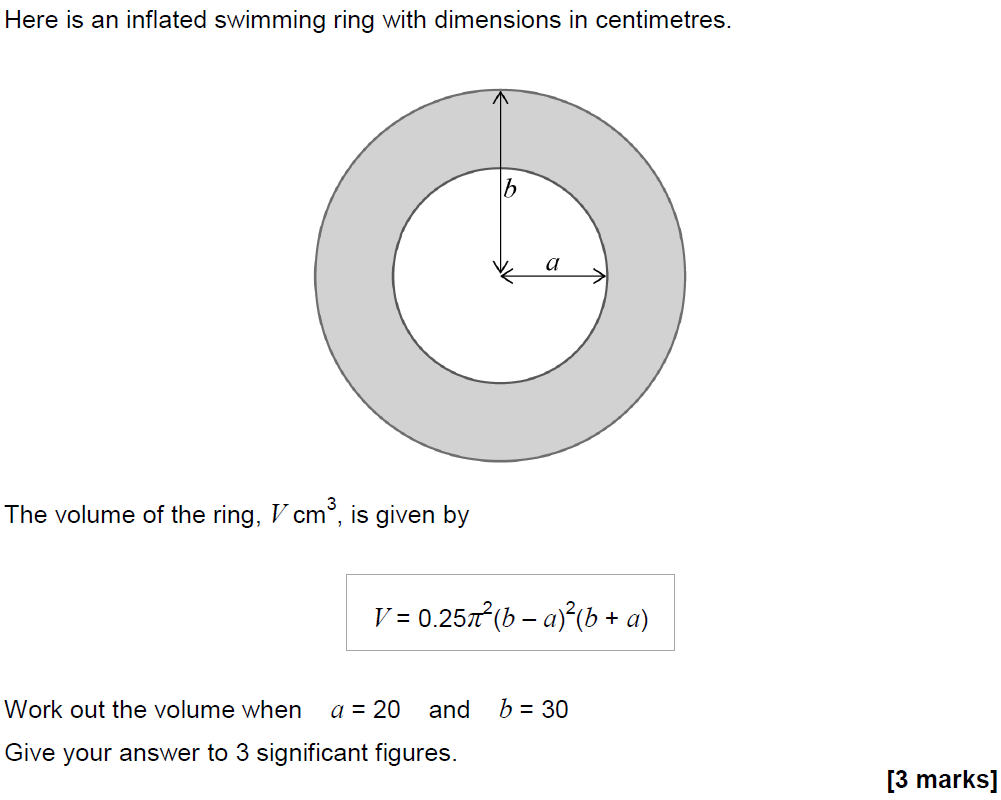 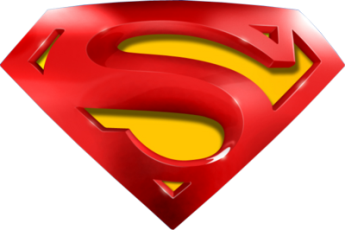 June 2018 2H Q20
Substitution
A
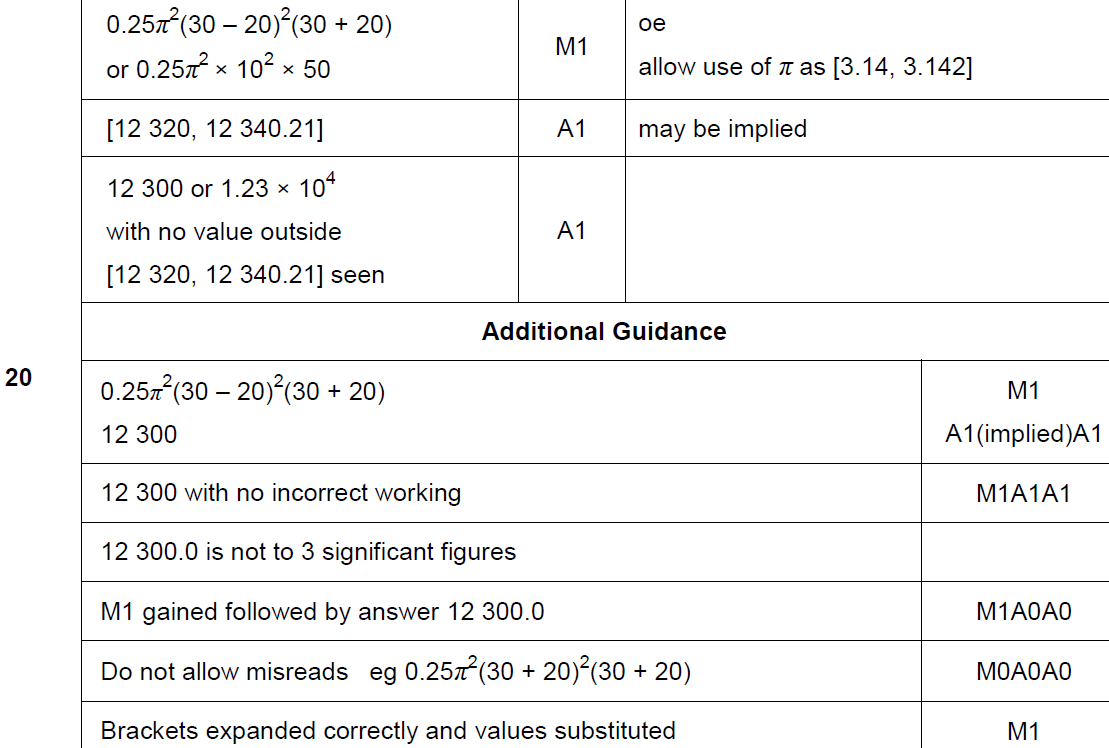 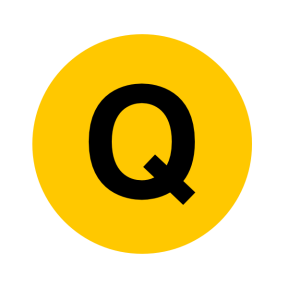